Advanced PAP Titrations
Karin Johnson, MD
Vice Chair and Associate Professor, 
Department of Neurology, UMMS- Baystate
Medical Director, Baystate Health Regional Sleep Program
@drsleepykarin
Disclosure
No Disclosures

I will be comparing protocols/functionality of different PAP devices from specific manufacturers
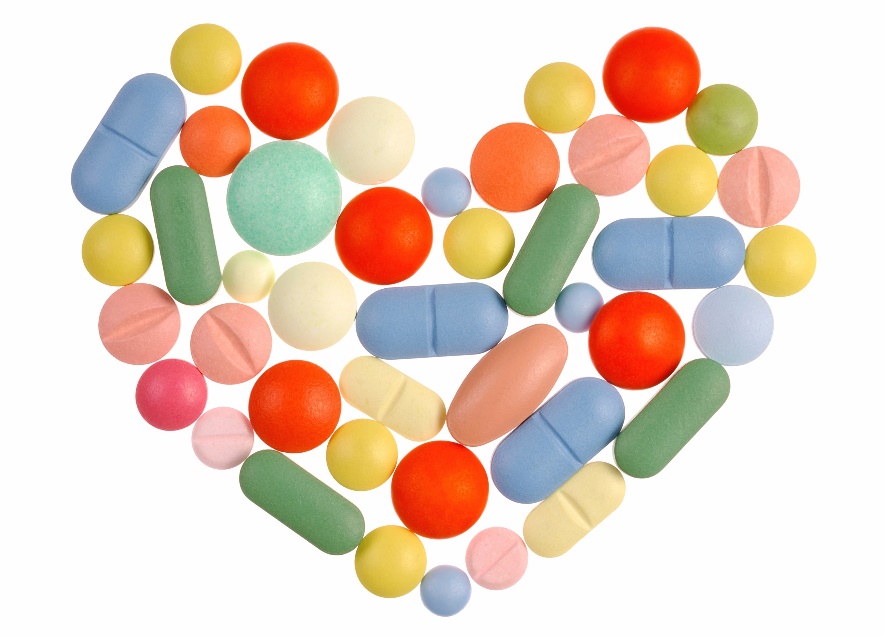 http://www.petpoisonhelpline.com/poison/beta-blockers/
Summary
How Advanced PAP works
Titration Tips
Insurance Criteria
Titration Case
Advanced PAP Settings
Inspiration Expiration Decision Circuitry
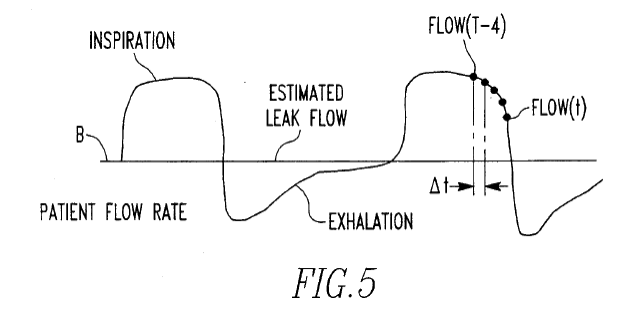 Inline sensor measuring flow or pressure drop across a restriction in the air delivery tube

Start of exhalation: Flow into lungs = 0 
Inhalation- Flow(t) > average flow rate
Exhalation- Flow(t) < average flow rate
Sanders, US Patent 5,433,193
Berthon Jones, US Patent 8857430
Respiratory Control Settings
Tigger sensitivity
inspiratory flow above which EPAP -> IPAP 
Cycle sensitivity
inspiratory flow below which IPAP -> EPAP 
Rise time
length of time to transition from EPAP to IPAP
Inspiratory Time
Time spent in inspiration
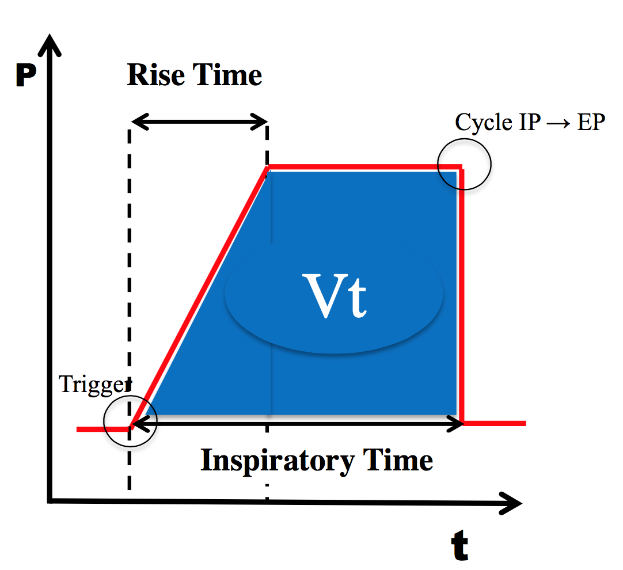 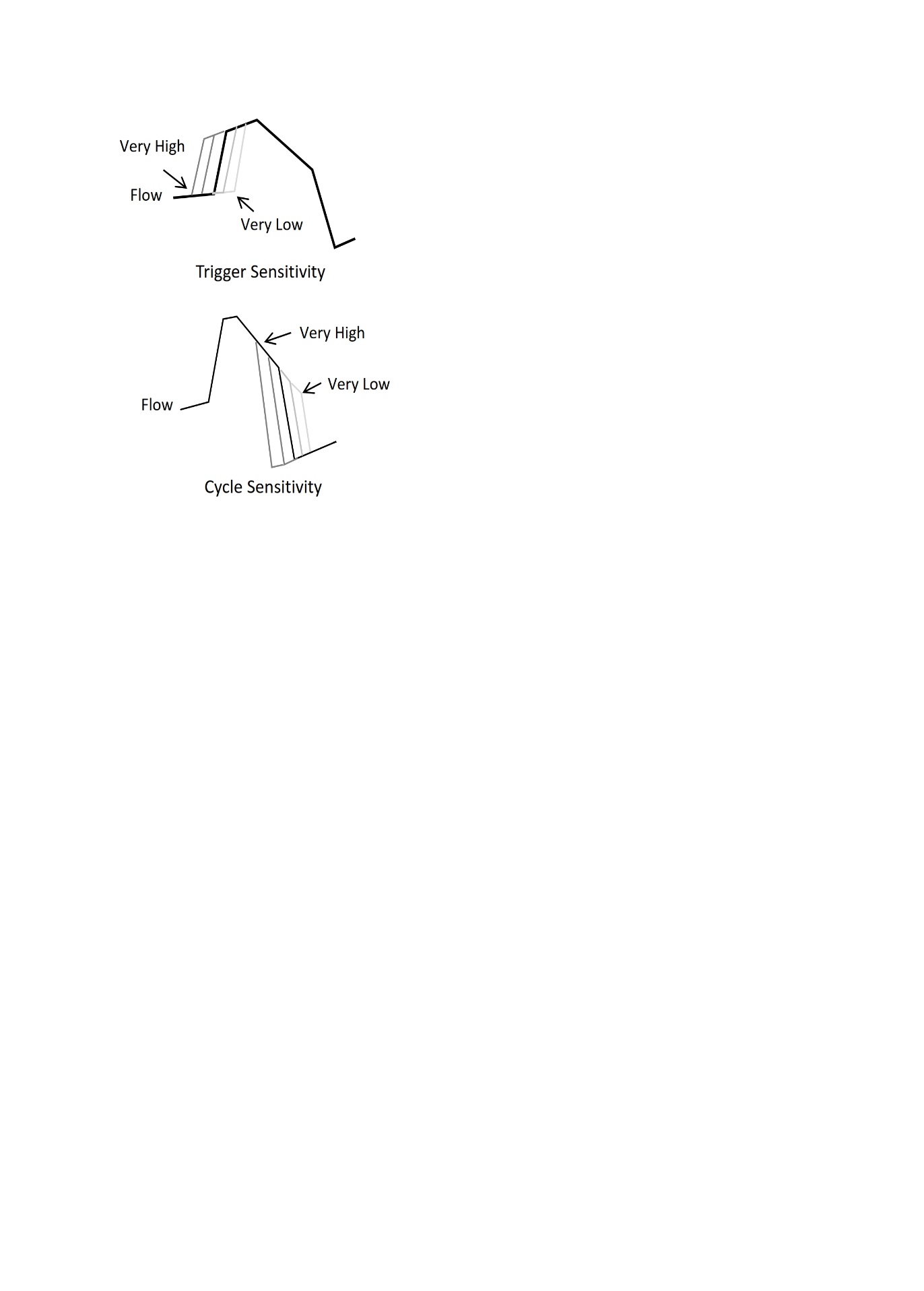 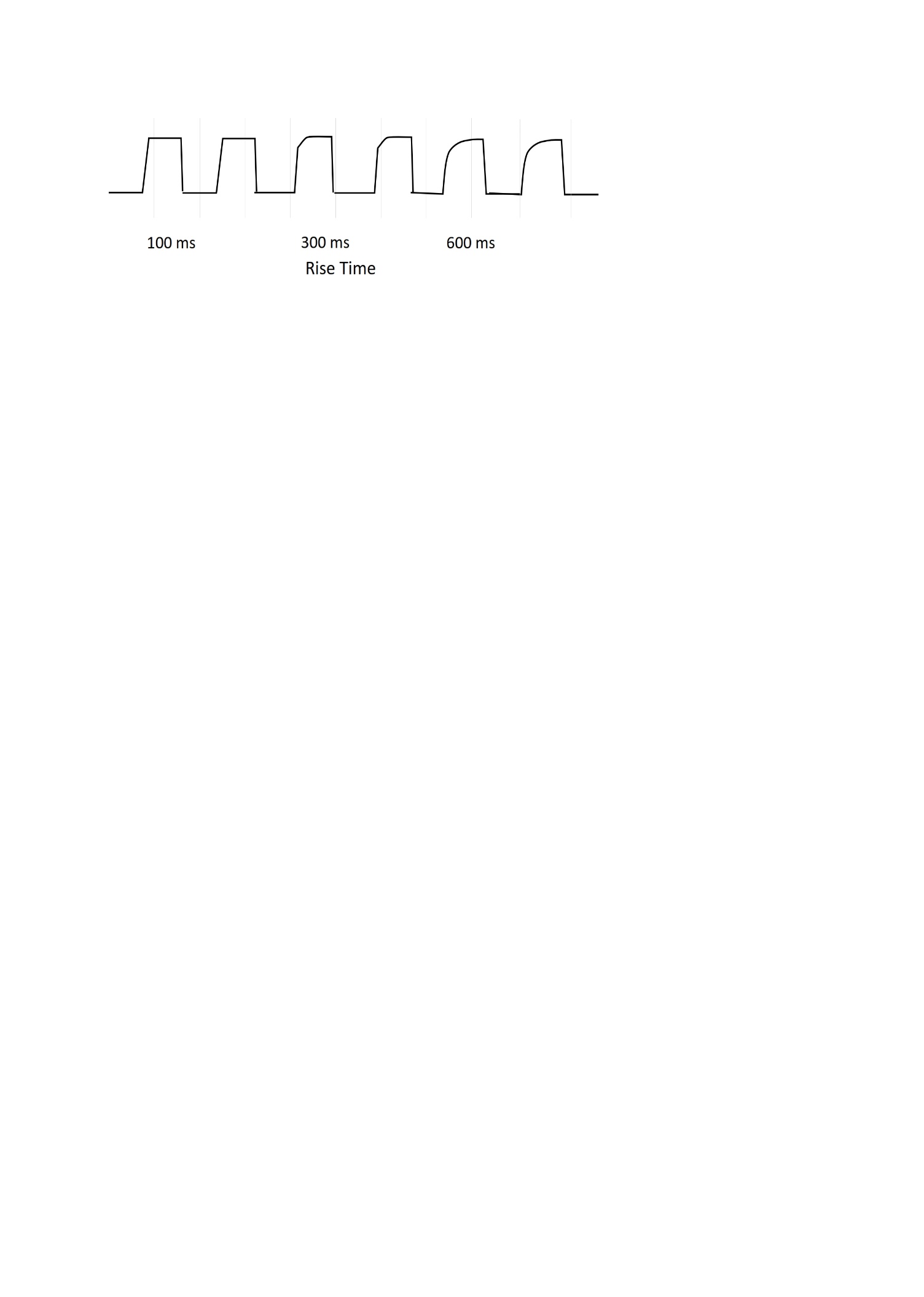 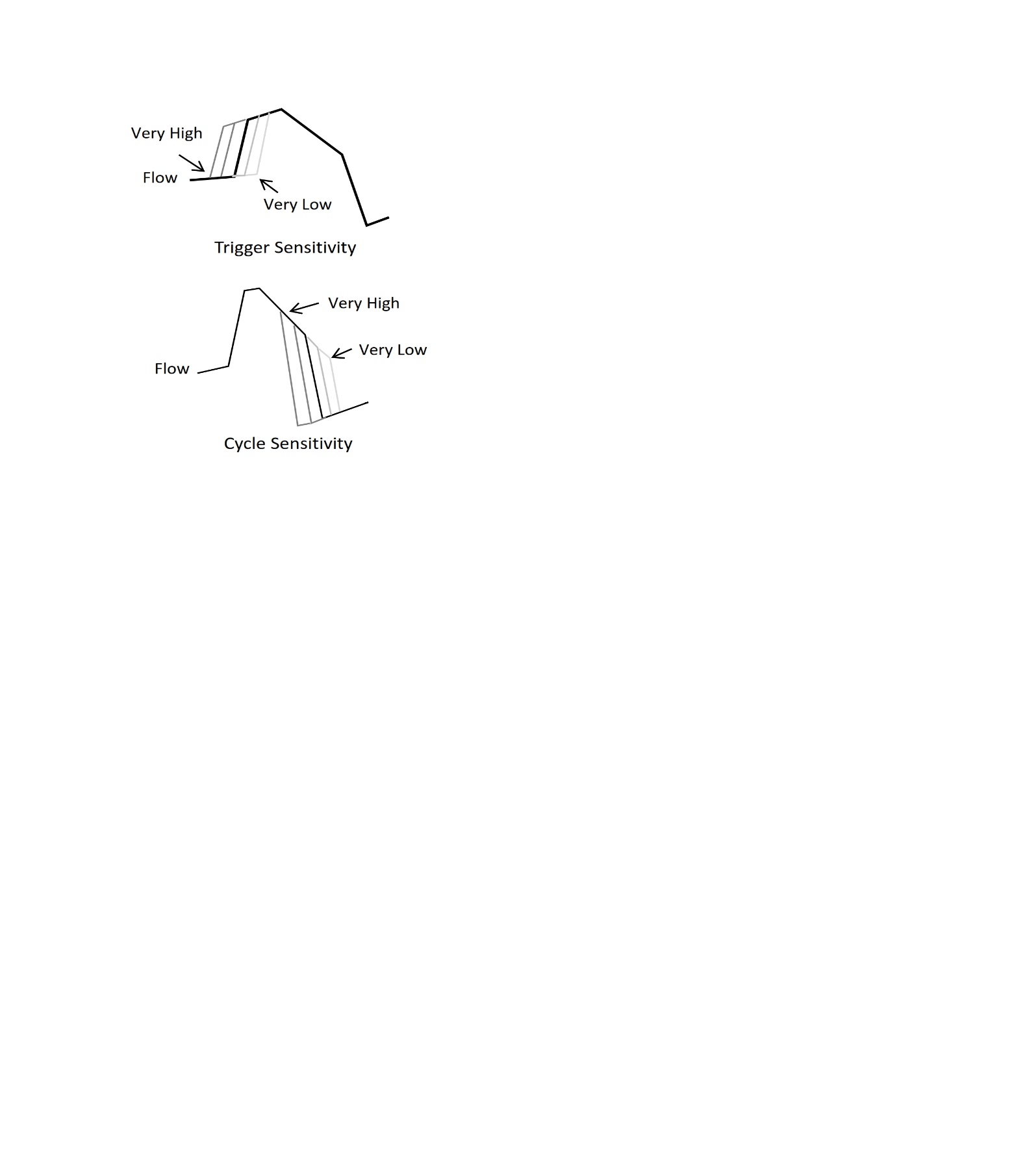 Respiratory Control Settings
COPD - Chronic obstructive pulmonary disease; sec - second; Ti - inspiration time Adapted from ResMed Sleep Lab Titration Guide
Start with normal settings then add to see if helps comfort or breathing metrics
Differences in BPAP ST
Respironics
Spontaneous breaths are not affected by Ti settings

Resmed
Spontaneous breaths are affected by Ti settings
Can use respiratory control settings on both BPAP and BPAP ST
Physiology affecting COPD Titrations
AutoPEEP and Dynamic Hyperinflation
Narrowed bronchiole and decreased elastic recoil
Slower flow in and out of lung 
More collapse on expiration when positive pressure
More compliant alveoli
Inspiratory flow remains higher longer especially when on BiPAP
May require active exhalation when on BiPAP to cycle
More dead space
Higher minute ventilation to clear CO2
+
+
Elastic Recoil
NORMAL
Airway supported by connective tissue
Excess mucus, hypertrophy of submucosal glands, abnormal epithelium
+
+
Decreased Elastic Recoil = Slower expiratory flow
+
Broken alveolar attachments = 
Airway collapse worse on expiration
COPD
[Speaker Notes: Broken alveolar attachments, abnormal epithelium, excess mucus, hypertrophy of submucocal glands- airway doesn’t stay open  on expiration]
Titrating COPD patients
Look for improvement in Tidal Volumes first and then reductions in CO2








Preventing dynamic hyperinflation
If worsening with increasing EPAP or PS then likely inducing hyperinflation
Hi-PPV in COPD
Patients with chronic COPD with frequent exacerbations
Severe COPD mean PaCO2 57
12-month risk of readmission or death 
63% in O2 +Hi-PPV 
80% in O2 alone
ARR 17% (NNT 6)
34% reduction in acute exacerbation frequency
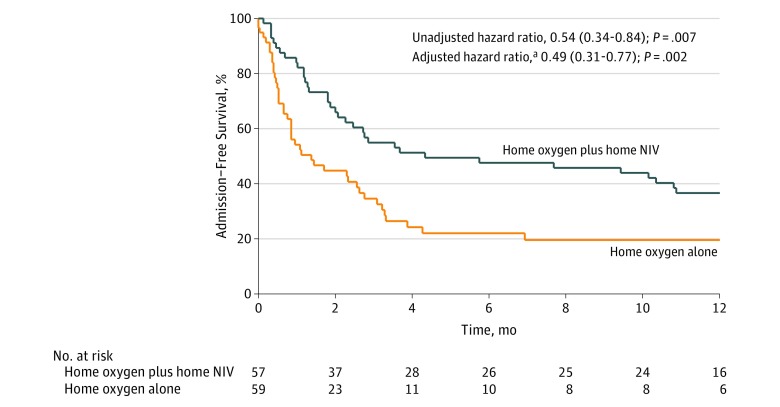 BiPAP ST   
Ti 0.8-1.5 RT 150-200 ms
Started 18/4 RR 14-16
Mean IPAP 24 (22-26)
BPPV targeted to goal ↓PaCO2 3-7 mmHg and SpO2 >88%
Murphy JAMA 2017
CO2 targets by Disease
COPD: to reduce by 3-7 mmHg or 20% or <48 mmHg (Murphy 2017)

Obesity Hypoventilation: to get tidal volume over 6-8 ml/kg (NIPPV task force)

Neuromuscular: aim to keep CO2 at wake levels
Advanced PAP Settings
Problem with CPAP/BPAP/BPAP ST
Breathing patterns/ ventilation that change throughout the night
Breathing patterns that change breath to breath
Periodic breathing
Too high pressures in NREM or lateral position inducing 
Central events 
PAP intolerance
Mask leak
Hyperinflation in COPD
Too high pressure drops CO2 levels and increases breathing instability triggering periodic breathing
Not enough pressure to ventilate in REM and supine
Not enough pressure to prevent obstruction
Tip 1: Watch for BPAP ST lengthening Rhythmic Central apneas
BPAP
BPAP ST
Longer central apneas
Flow is backup rate kicking in
More instability/arousals
Tip 2: Watch for Oxygen Banding Pattern
Sign of periodic breathing
Rhythmic desaturations to similar degree 
Rarely below 80%
Improves in REM
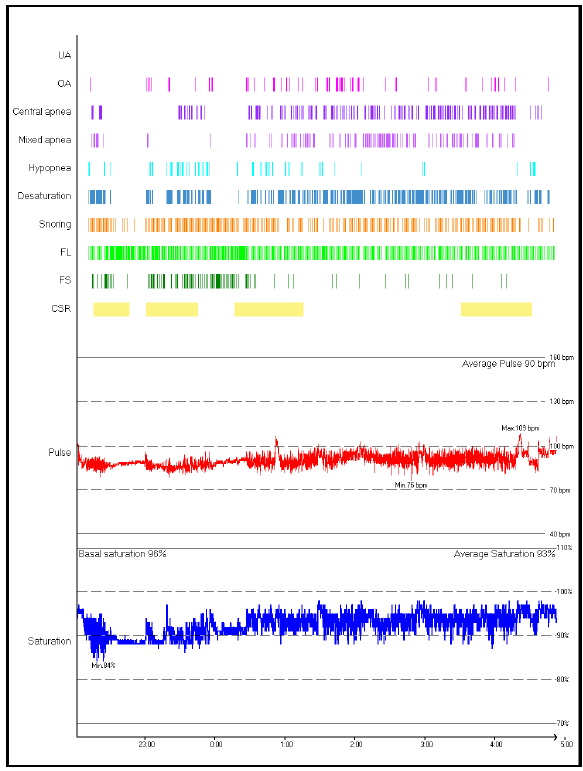 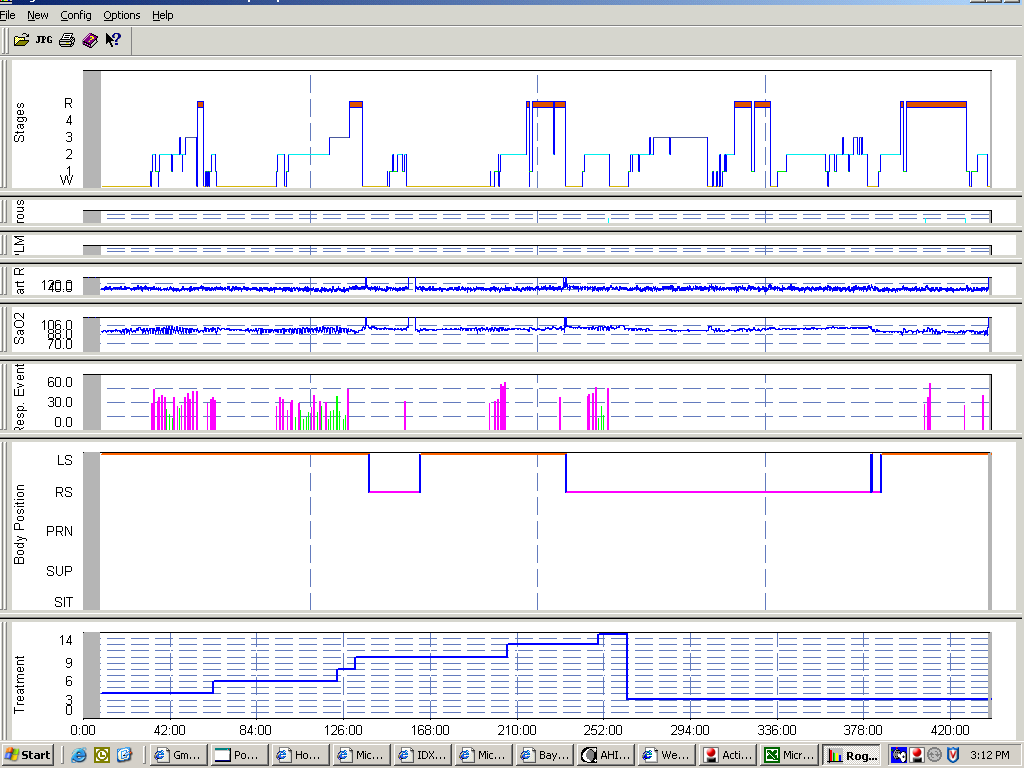 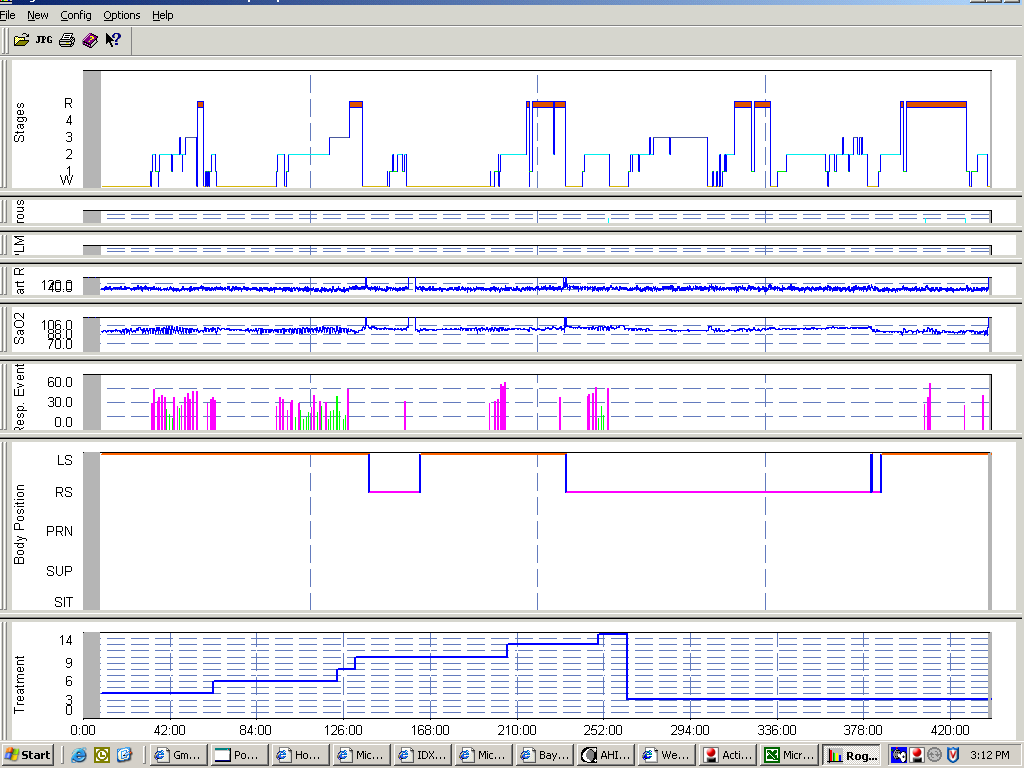 Tip 3: Score Central Hypopneas
30% reduction in pressure transducer for 10 seconds with arousal or 3% O2 desat AND NO
Snoring OR
Flow limitation OR
Paradoxical breathing
Tip 4: Watch for Mixed Events
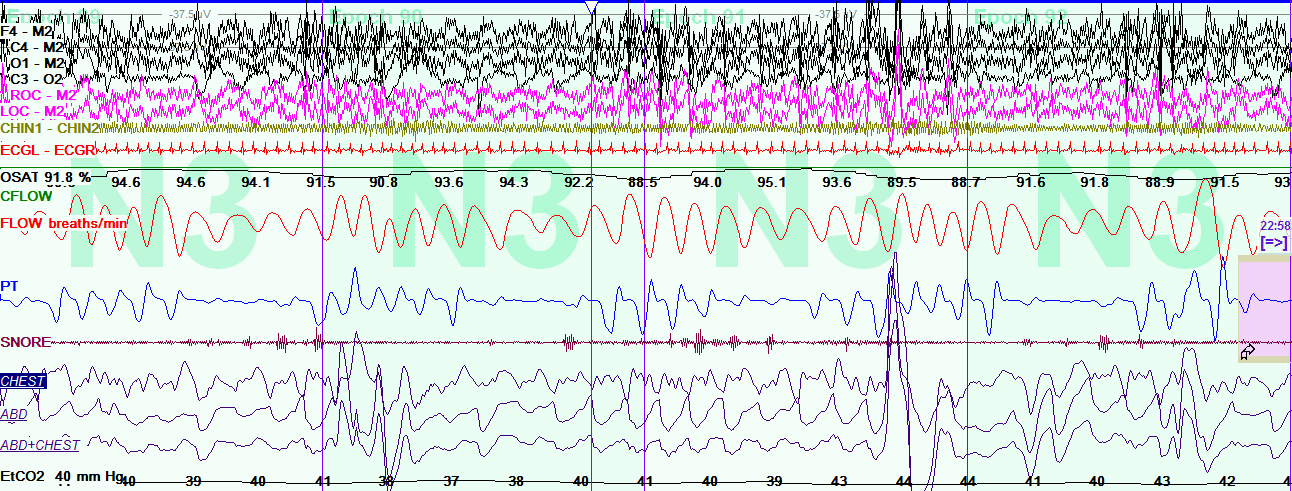 Decreased drive often causes airway collapse
BPAP may can squaring of flow signal 
Think central physiology even if a little snoring and flow limitation if
Worse NREM/Better REM
Symmetric periodic waxing and waning of both flow and effort
Worsening with increasing PAP pressures
Arousals at height of respiratory effort
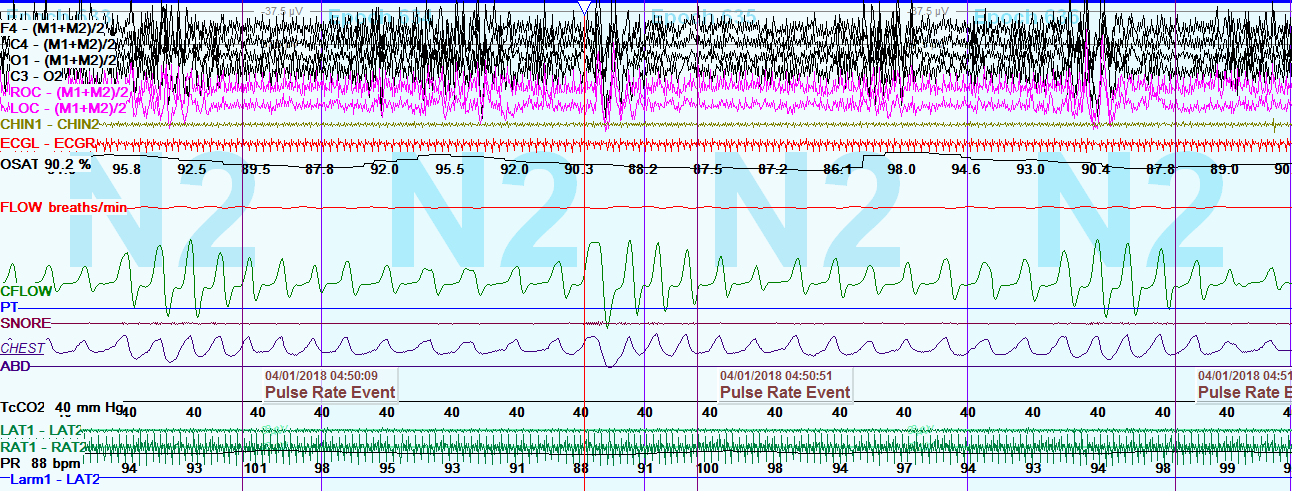 Tip 5: Recognize Different Types of Central Physiology
Rhythmic
High loop gain, driven by CO2 fluctuations
Backup rate can worsen

Irregular
Driven by central breathing suppression (narcotics)
Neuromuscular
Backup rate can help
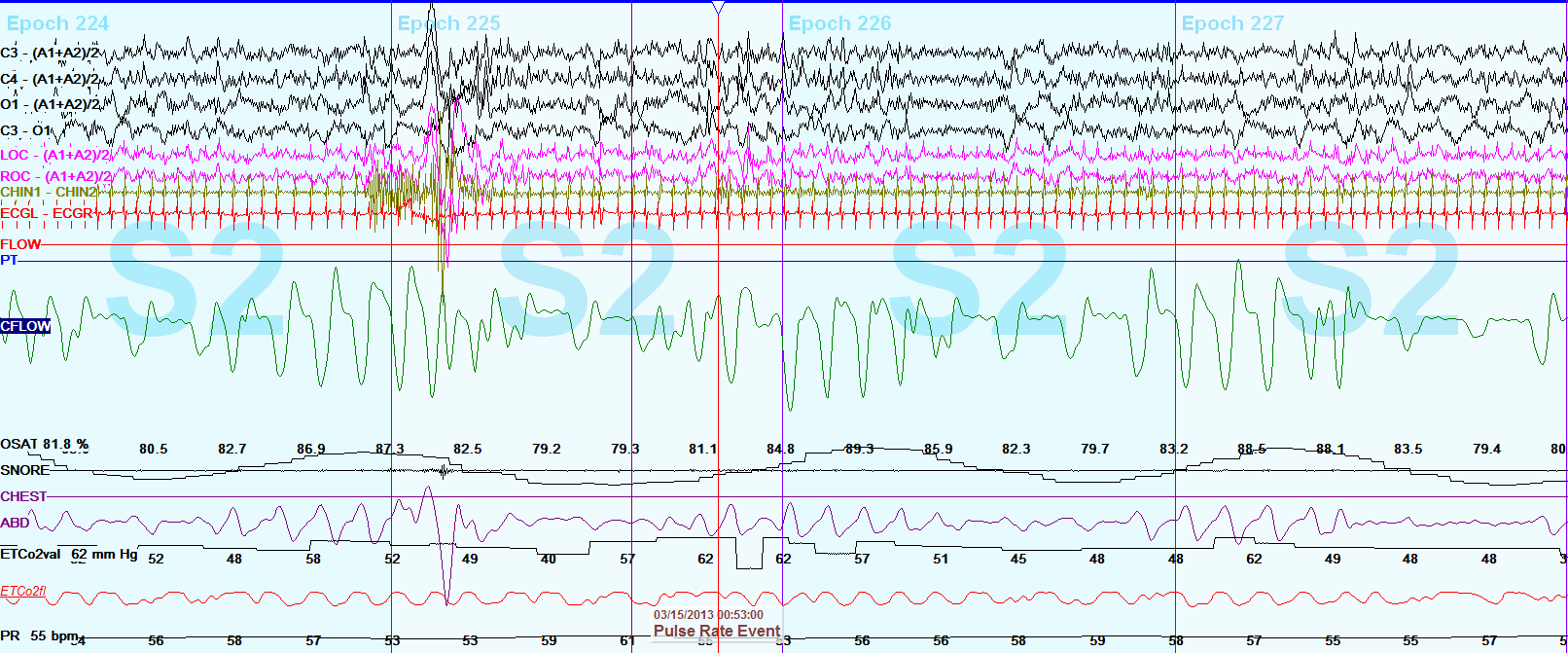 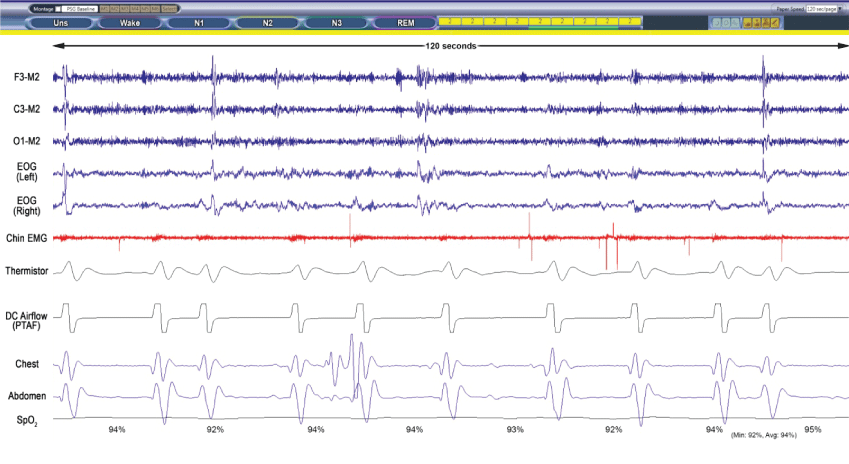 Servoventilation (SV)
Servoventilation (SV)
ResMed ASV
Targets 90% recent minute ventilation 
Adjusts PS every 1/50th seconds
AutoASV adjusts EPAP for OSA
Apnea
Patient Flow
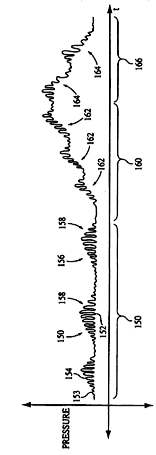 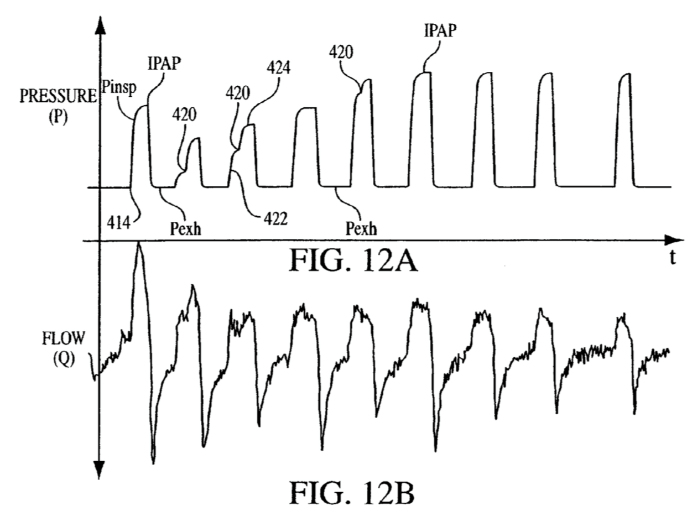 Respironics BiPAP AutoSV
Targets 90-95% recent tidal volume 
Mid-inspiration adjustment
EPAP adjustment for sustained periodic breathing or OSA
ASV pressure
ASV turned on
Hill Patent 2008/ 0000475
Titrating ASV
Typically start EEP 4-5 unless severe obstruction
Slowly increase EEP for events or instability
Generally keep PS min at 3 and PS max at 15
If difficulty tolerating pressure decrease PS max to 10
If can’t eliminate centrals can try PS min of 0
Make sure NO mask leak
If hypoventilation switch to VAPS
If ASV doesn’t work try AutoSV and vice versa
Volume Assured Pressure Support (VAPS)
iVAPS vs AVAPS
Minute ventilation, alveolar ventilation and tidal volume
Tidal volume (BiPAP AutoSV and AVAPS) 
Volume to lung and anatomical dead space
If ↑ respiratory rate, alveolar ventilation ↑ 
Minute Ventilation (ASV target) 
Respiratory rate X tidal volume
If ↑ respiratory rate, alveolar ventilation ↓
Alveolar ventilation (iVAPS target)
Minute ventilation – dead space ventilation
If ↑ respiratory rate, then TV ↓ and alveolar ventilation is constant
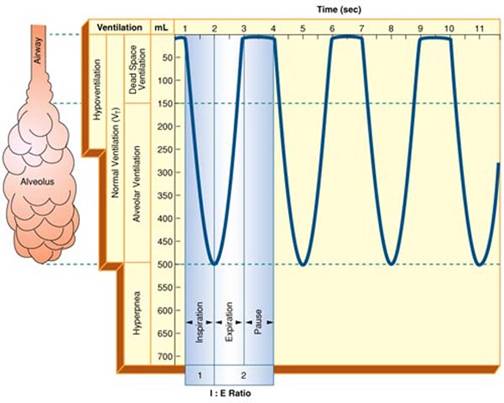 AVAPS-AE and iVAPS backup rate
AVAPS-AE backup rate
Fixed or Autoset which is 2 breaths per min below average rate of recent 6 spontaneous breaths 
iVAPS patient rate
Patient rate drops to 2/3rd of set rate during spontaneous breathing and increases to set rate during period of apnea
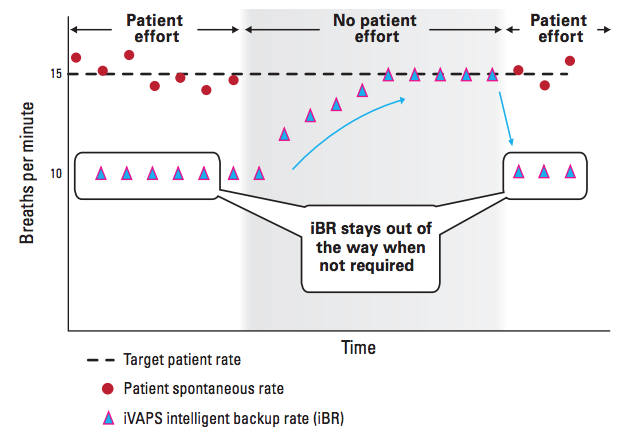 From resmed.com
Titrating VAPS
Start with EPAP at pressure preventing very severe obstructive events although lower may work 
Start TV/ TVa per body weight chart
Start PS min 4 and PSmax of 15-20
Start RR/Patient Rate at respiratory rate

COPD has more dead space ventilation so expect to use higher Tva/TV
Start normal but try adding in ventilatory control settings in appropriate patients- ie, COPD, neuromuscular
Don’t just keep increasing EPAP and Tva/TV
Record tidal volumes and PS min and max achieved by patient throughout titration
Watch for setting increases that lead to lower patient TV for a given setting change
Tip 6: Follow Tidal Volumes and IPAP max values when titrating iVAPS
Note: IPAP Max is maxed out for further increases of TVa at this point not significantly changing TV or lowering CO2

If increase patient rate, can increase ventilation
Case 1: Hypoventilation/Hypoxia with Treatment emergent centrals on BPAP
BPAP 16/9  in REM
Stable Breathing
O2 Sat: 84% 
TCCO2: 56
BPAP 17/9 in NREM
Treatment induced centrals 
O2 Sat: 92%
TCCO2: 51
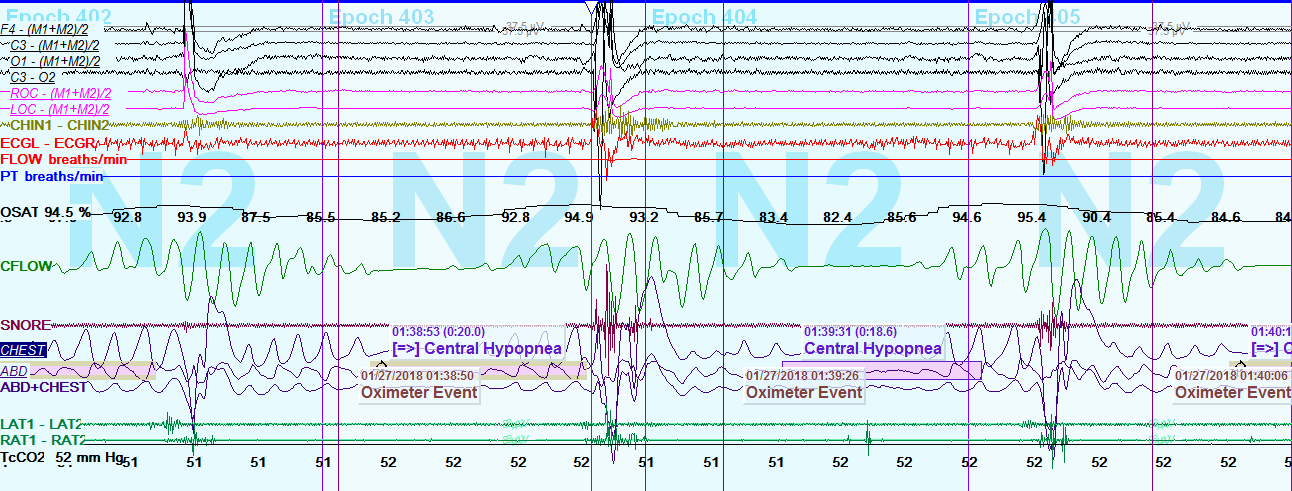 Case 1: ASV treats treatment emergent centrals
ASV EEP 7: 
O2 saturations improved to 93%
Breathing most stable  in NREM
TCCO2 still 50
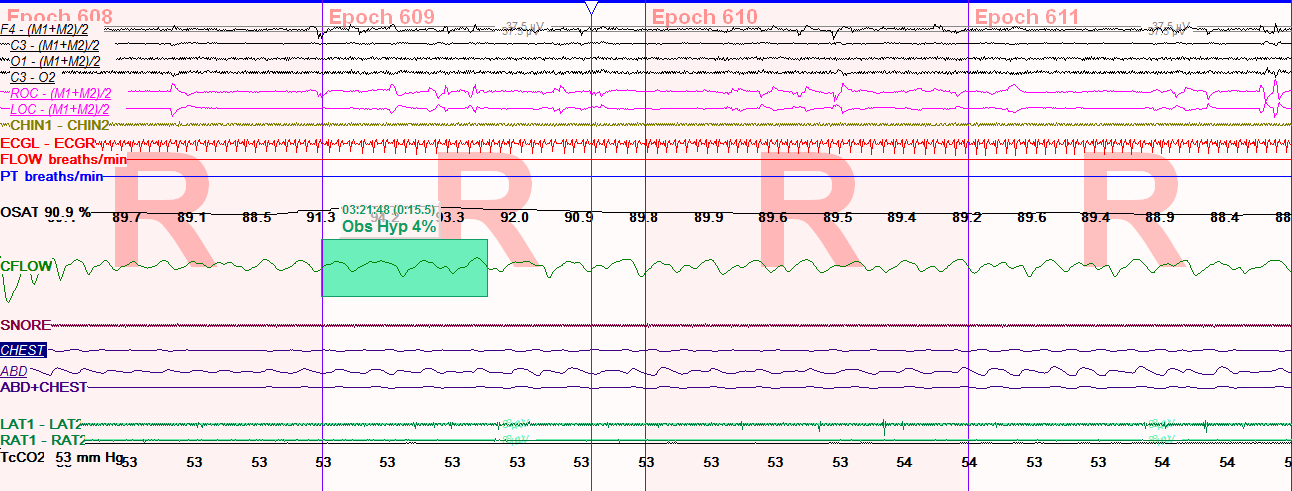 ASV EEP 8: 
O2 saturations drop in REM to 88-89%
TCCO2 increases to 53
….but worsens hypoventilation
Case 1: iVAPS improves centrals and hypoventilation
iVAPS EPAP 9 TVa 6 PR 20
RAD Criteria for SV/VAPS/BPAP ST
To qualify for an E0471 Respiratory Assist Device (RAD)- BiPAP ST, ASV, iVAPS, AVAPS
1. Central sleep apnea at baseline with CAHI >5 with OAHI < 5
2. Treatment emergent centrals with CAHI > 5 with OAHI < 5 on BiPAP (If get centrals on CPAP, also get them on BiPAP before switching to backup rate machine)
This must be present on at least 1 BiPAP pressure  without higher pressures with either OAHI > 5 or higher pressures with overall AHI <5
3. Hypoventilation Criteria on BiPAP- Requires ABG on BiPAP
Ventilator Criteria For VAPS
To qualify for ventilator (Astral or Trilogy with iVAPS/AVAPS or BiPAP settings)
Medical documentation of chronic respiratory failure 
ABG with PCO2 > 52 if COPD or obesity hypoventilation or PCO2>45 or MIP < 60 if Neuromuscular 
In this case do not need to meet either central criteria or 5 minutes below 88% on oxygen criteria

Expensive monthly rental fee
Must have persistent chronic respiratory failure to stay on
No compliance requirements to keep the machine
Case 2:  OSA/Hypoventilation/Hypoxia
69 yo male with DM, HTN, Morbid obesity (BMI 49), CAD s/p triple bipass admitted for CHF exacerbation in 2013
In 2005, dx with severe OSA and hypoventilation and didn’t tolerate CPAP 6

Split Study 
Baseline on 4 L oxygen
AHI 37 
Lowest O2 sat 77% 
Average ETCO2 52 
Peak ETCO2 89
Titration 
Lowest O2 sat 70%
Peak ETCO2 99
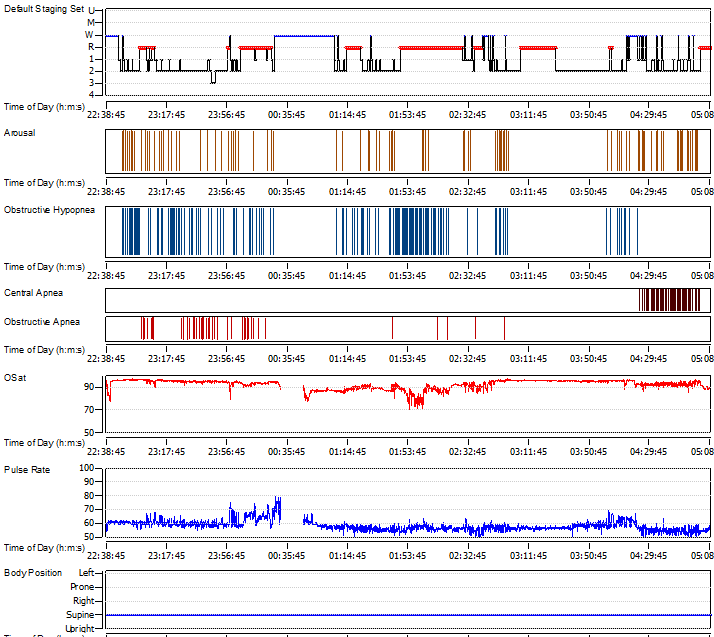 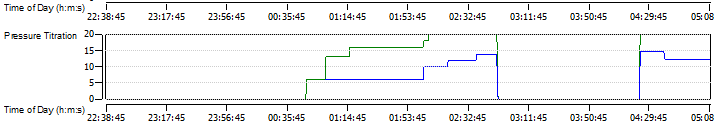 Case 2: PSG on 4 liters oxygen
What about the CO2 levels?
Tip 7: Check ETCO2 waveform
ETCO2 signal can be affected by
Apnea: no airflow to the sensor
Hypnopnea:  if don’t reach end expiration 
Reduced tidal volume: don’t reach end expiration
Obstruction:  due to air trapping/lack of equilibration
Mask leak: loss of signal
High PAP flow: diluting signal
ETCO2 correlates poorly with ABG in specific patient populations 
COPD
Small lung volumes 
Obesity 
Acute respiratory illnesses
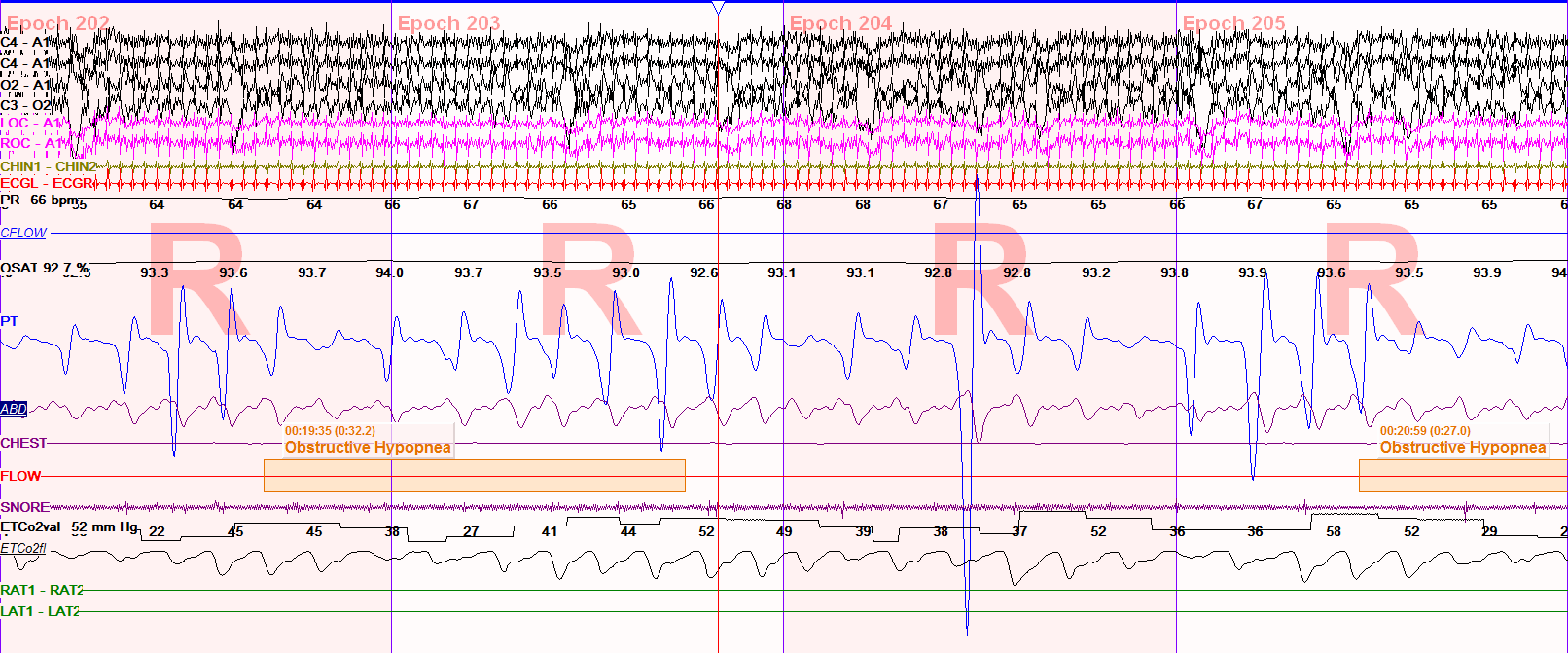 Noninvasive monitoring of CO2 during polysomnography: a review of the recent literature Christopher A. Gerdung, Adetayo Adeleye, and Valerie G. Kirk Curr Opin Pulm Med 2016, 22:527–534
Case 2: BPAP 16/6 with 4 L O2
Why are saturations in 70s on BiPAP with 4L oxygen, when they were in 90s with 4L oxygen?
Tip 8: Be aware of oxygen dilution with PAP
Oxygen flow diluted by room air flow (21% FiO2) from the machine
Higher pressure, more O2 flow needed for same FiO2

If the patient is on daytime O2, make sure they are switching to the appropriate (higher) level with PAP
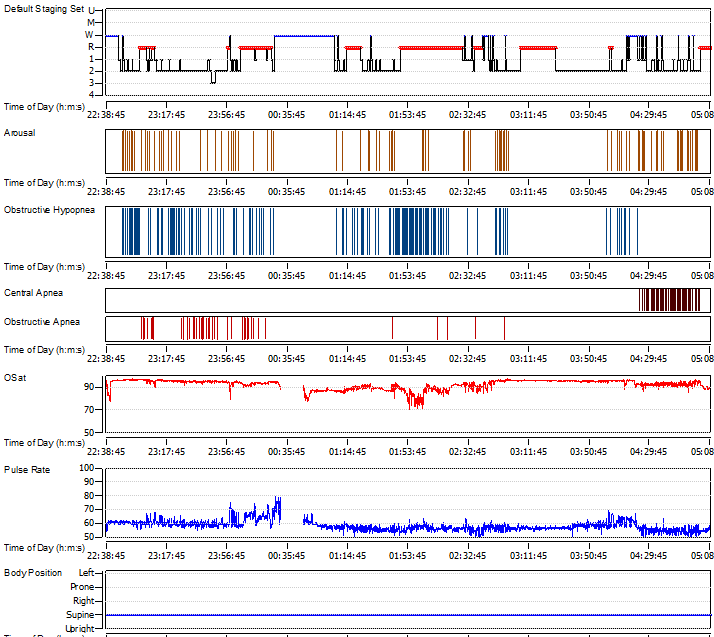 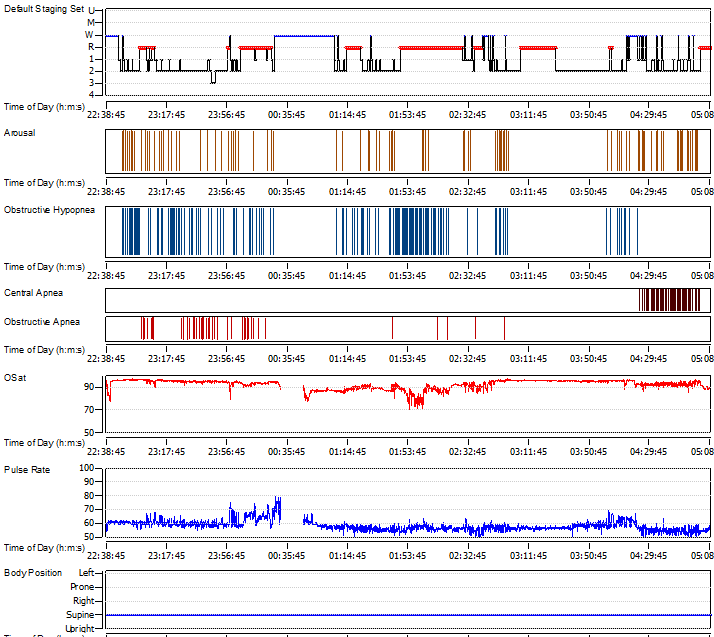 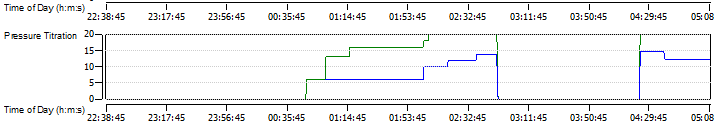 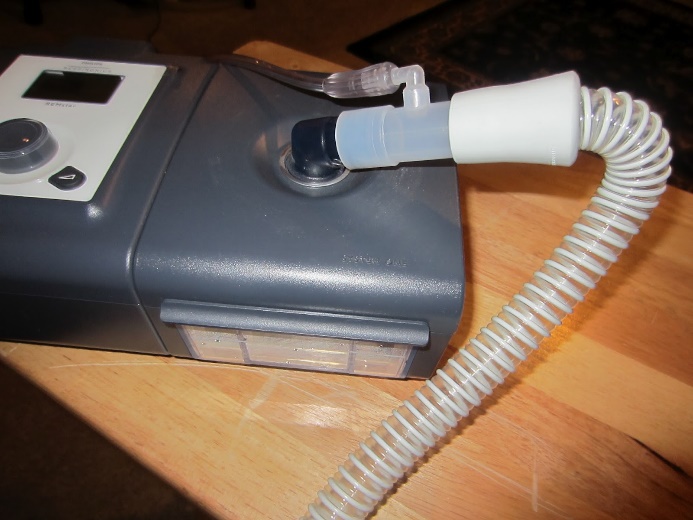 Case 2: BPAP ST 20/14 RR14 4 L O2
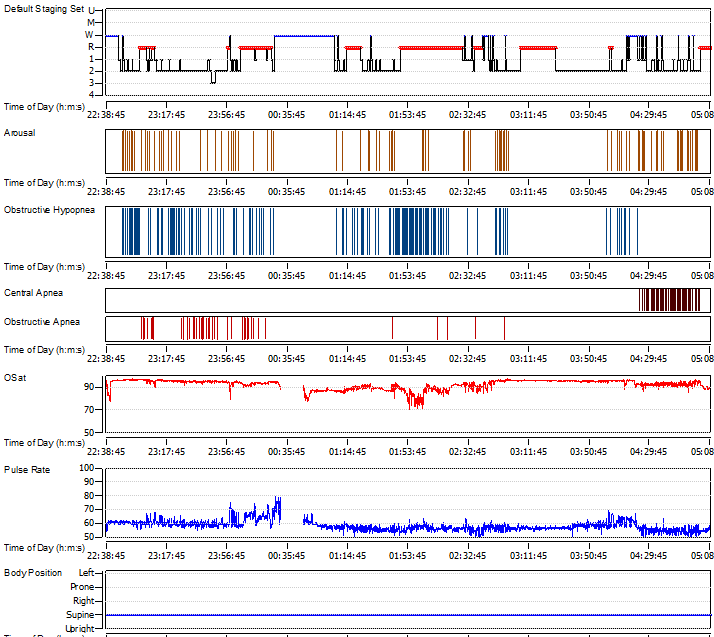 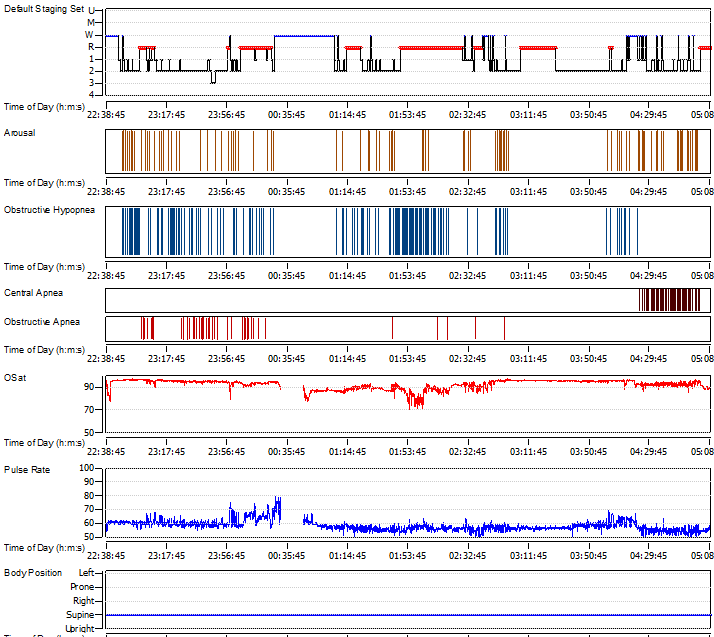 REM hypoventilation with BPAP
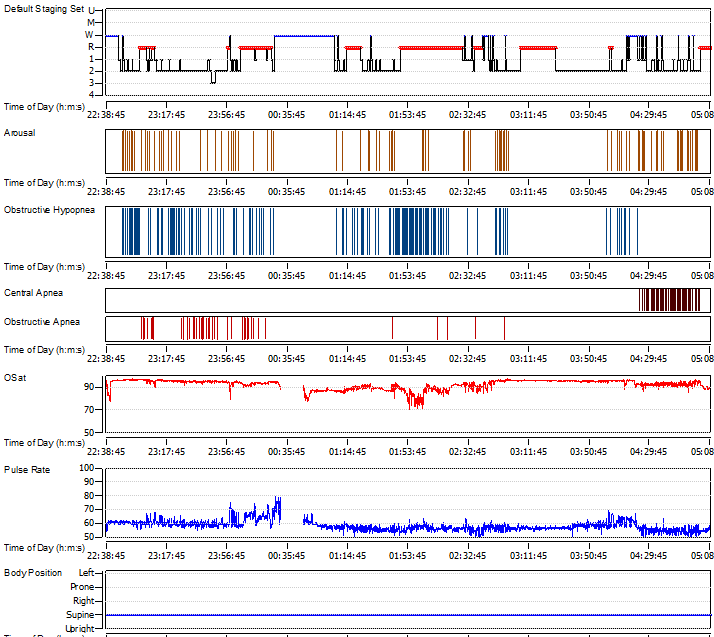 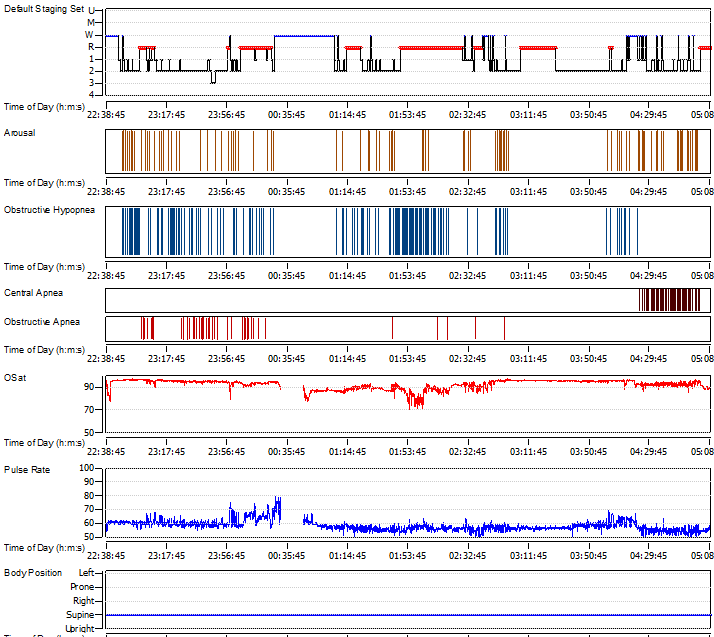 Overall:
Treatment emergent centrals
Prolonged centrals with BiPAP ST
Persistent Hypoxia
Persistent Hypoventilation
Tip: BPAP can cause squared airflow pattern that can be confused for obstruction
Next day AVAPS titration
Next day comes back for AVAPS titration
AVAPS with EPAP of 14, IPAP min of 18, IPAP max of 30, TV of 550 and 4 liters of oxygen and backup rate of 14 with a heated humidifier.
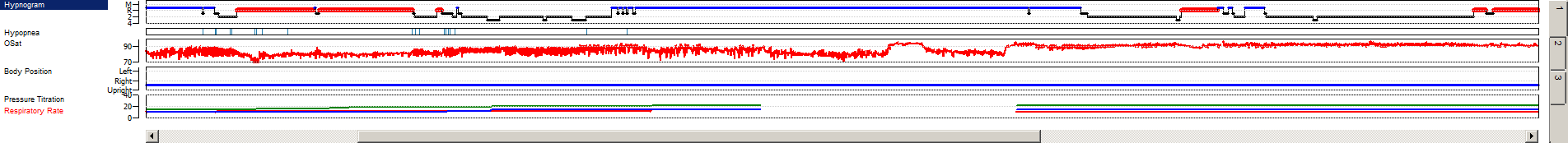 Case 2: AVAPS EPAP 14 min TV 550  IPAPmin 18 IPAPmax 30 rate 10 O2 4L
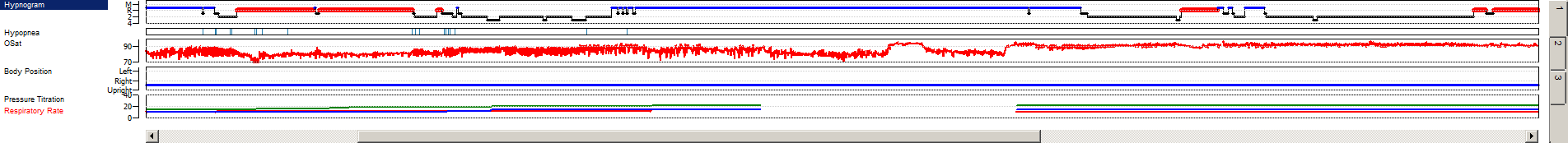 Persistent central events
Oxygen Banding in NREM
Case 2: AVAPS EPAP 14 min TV 550  IPAPmin 18 IPAPmax 30 rate 10 O2 4L
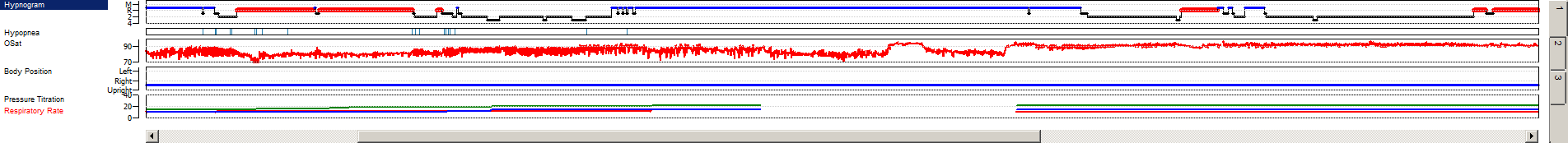 Persistent Hypoventilation worse in REM
Case 2: AVAPS Followup
Uses AVAPS 4 L O2 nightly 
“Fights with it all night” 
Sleeps 4-5 hours on machine with awakenings after about 2 hours then has to take it off
Difficulty falling asleep and staying asleep, daytime fatigue, nocturia
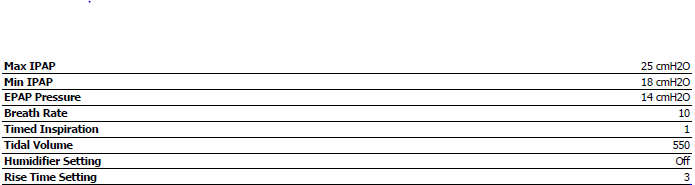 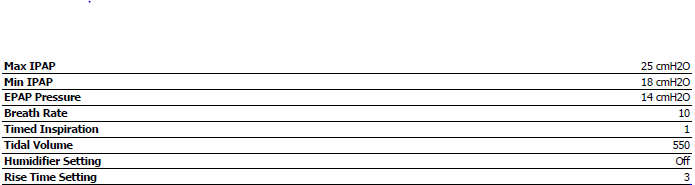 Case 2: iVAPS EPAP 10 TVa 5.6 PR 12 with 2 liter O2
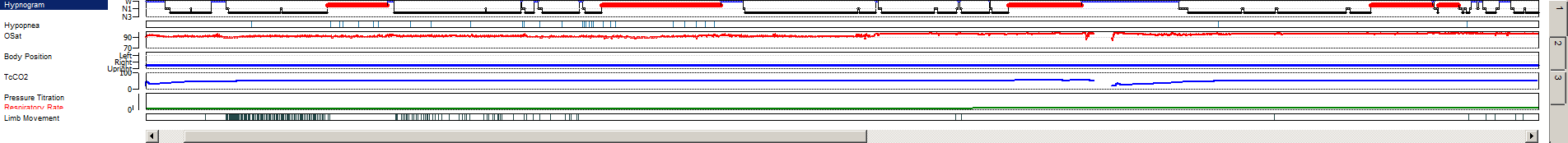 Case 2: Sleep Clinic Follow-up
Recommend iVAPS 
EPAP of 9 qnd TVa of 5.6 
PS min of 4 and PS max of 20 
Patient Rate of 14 
Ti min 0.3, Ti max 2, High Cycle
2 liters oxygen
Took over 1 month to get approval to switch to iVAPS
“Great sleep on iVAPS”, ESS 5-> 0, sleeping 9:30-5 AM
Average use 6h57 min, 26/30 days over 4 hours, 
Residual AHI 2.3
Tip 9: Fixing hypoventilation helps hypoxia
Alveolar Gas Equation 
PAO2 = FiO2(Barometric Pressure  – PH2O) – PACO2/Respiratory Quotient 				   760		    47	                              0.8
The more space CO2 takes up the less space for O2 in the alveola

PAO2 = 0.21 (760 -47) – 40/0.8 = 99 mm Hg  ~ > 95% SaO2

PAO2 = 0.21 (760 -47) – 60/0.8 = 74 mmHg ~ 92% SaO2

PAO2 = 0.21 (760 – 47) – 80/0.8 = 49 mmHg ~ 80% SaO2
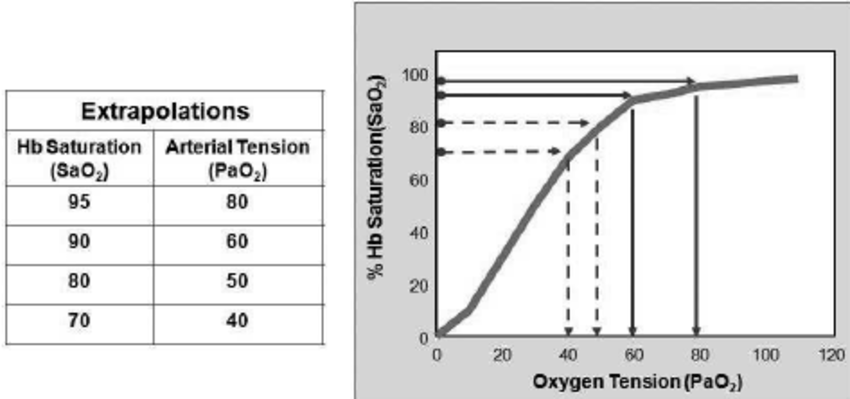 Image from Becker Anesthesia Progress 2009
6 titration elements
Titration hierarchy
Obesity Hypoventilation Titration
Hypoventilation only
No OSA
OSA
BiPAP/BiPAP ST/VAPS
Long Ti 
Short rise time
May need large pressure support
Many need increased backup rate
CPAP
Central events or Persistent ↑CO2 or Persistent ↓O2
BiPAP +/- respiratory control settings
Central criteria or ↑CO2 on max BiPAP
Suboptimal response to everything including lateral positioning
VAPS
Persistent ↓O2
VAPS + O2
BiPAP ST +/- O2
CHF Titration
*Vary to meet insurance qualifications
Baseline CSA only
Normal O2
+/- ↑CO2
Hypoxia  normal CO2
Baseline CSA only
With ↓O2
Normal CO2
Mixed CSA + OSA +/- ↓O2 
+/- ↑CO2
OSA +/- ↓O2
 +/- ↑CO2
Hypoventilation +/- ↓O2
Persistent CSA
Persistent ↓O2
CPAP
Oxygen
Central criteria w/ nl CO2 but primarily CSA at baseline in patients with EF < 30%
Persistent ↑CO2 +/- central criteria
BiPAP
CPAP + O2
Central criteria
w/ Nl CO2
Persistent ↓O2
BiPAP + O2
Central criteria
SV if normal CO2 and not primarily CSA at baseline in patients with  EF < 30%
Suboptimal response to everything else including lateral positioning
Persistent Centrals with nl CO2
VAPS
Persistent Centrals
CPAP or SV with end expiratory rebreathing space  +/- O2
Persistent ↓O2
VAPS + O2
BiPAP ST +/- O2
COPD Titration
*Vary to meet insurance qualifications
BiPAP/BiPAP ST/VAPS
short Ti 
high cycle
short rise time
Watch for EPAP or pressure support that start making CO2 rise more or lower TV as sign of worsening hyperinflation
Increase patient rate if hypoventilation despite recorded IPAP during titration at PSmax
Hypoxia without hypoventilation
OSA +/- hypoxia and +/- hypoventilation
Hypoventilation +/- Hypoxia
Persistent ↓O2
CPAP
Oxygen
Persistent ↑CO2 +/- central criteria
CPAP + O2
BiPAP
Central criteria
Normal CO2
Persistent ↓O2
w/ normal CO2
Central criteria or ↑CO2 on max BiPAP
Persistent centrals
BiPAP + O2
SV
VAPS
Central criteria
Persistent ↓O2
VAPS + O2
BiPAP ST + O2
Suboptimal response to everything else including lateral positioning
Final Titration Tips
Beware of snore artifact and BPAP “squaring” leading to overtitration and missing central physiology
O2 may be able to be reduced once treat hypoventilation
VAPS and SV often need lower EPAP than BPAP
If one SV or VAPS device doesn’t work, try another
Higher pressures are not always better, but some evidence that COPD may require high PS
Insurance Qualification Summary
Score central hypopneas to qualify for BPAP with backup (BPAP ST, SV, VAPS)
If VAPS best for controlling hypoventilation, but doesn’t qualify, consider if meets ventilator criteria
Almost impossible to switch from one Backup rate machine to other
Final Titration Tips
Tech’s goal should be to show setting options in different stages and positions 
MD may need to extrapolate optimal setting and follow adherence data residual AHI, oximetry and ABG to adjust after set-up
Think about the underlying physiology interacts with PAP
You may not be able to fix everything
Some patients can never be fixed in supine position
Good luck titrating
Karin.johnson@baystatehealth.org
@drsleepykarin
For more information regarding how PAP modes work
Johnson & Johnson Treatment of sleep disordered breathing with positive airway pressure devices: technology update. Medical Devices: Evidence and Research 2015:8: 425-437.